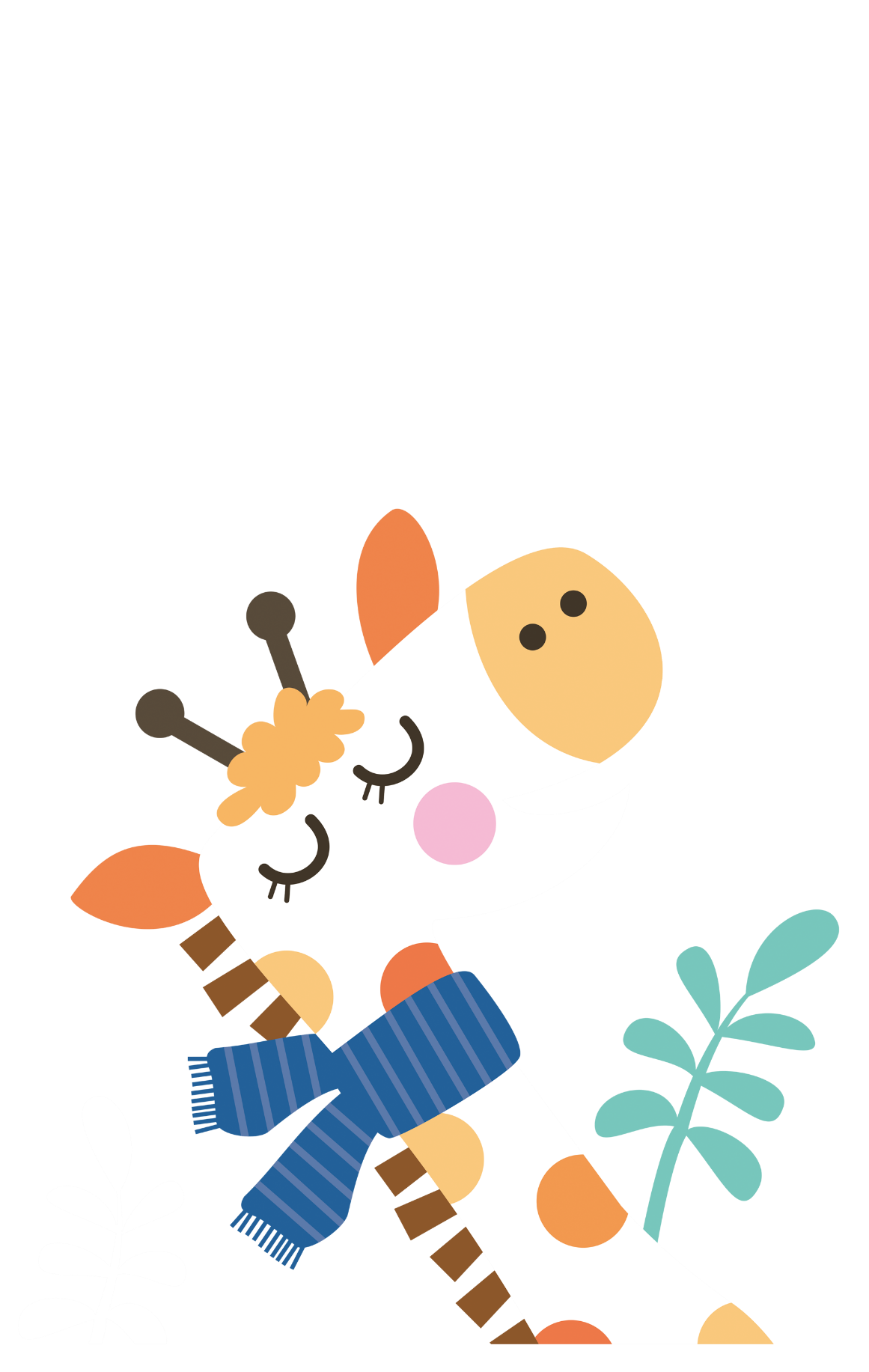 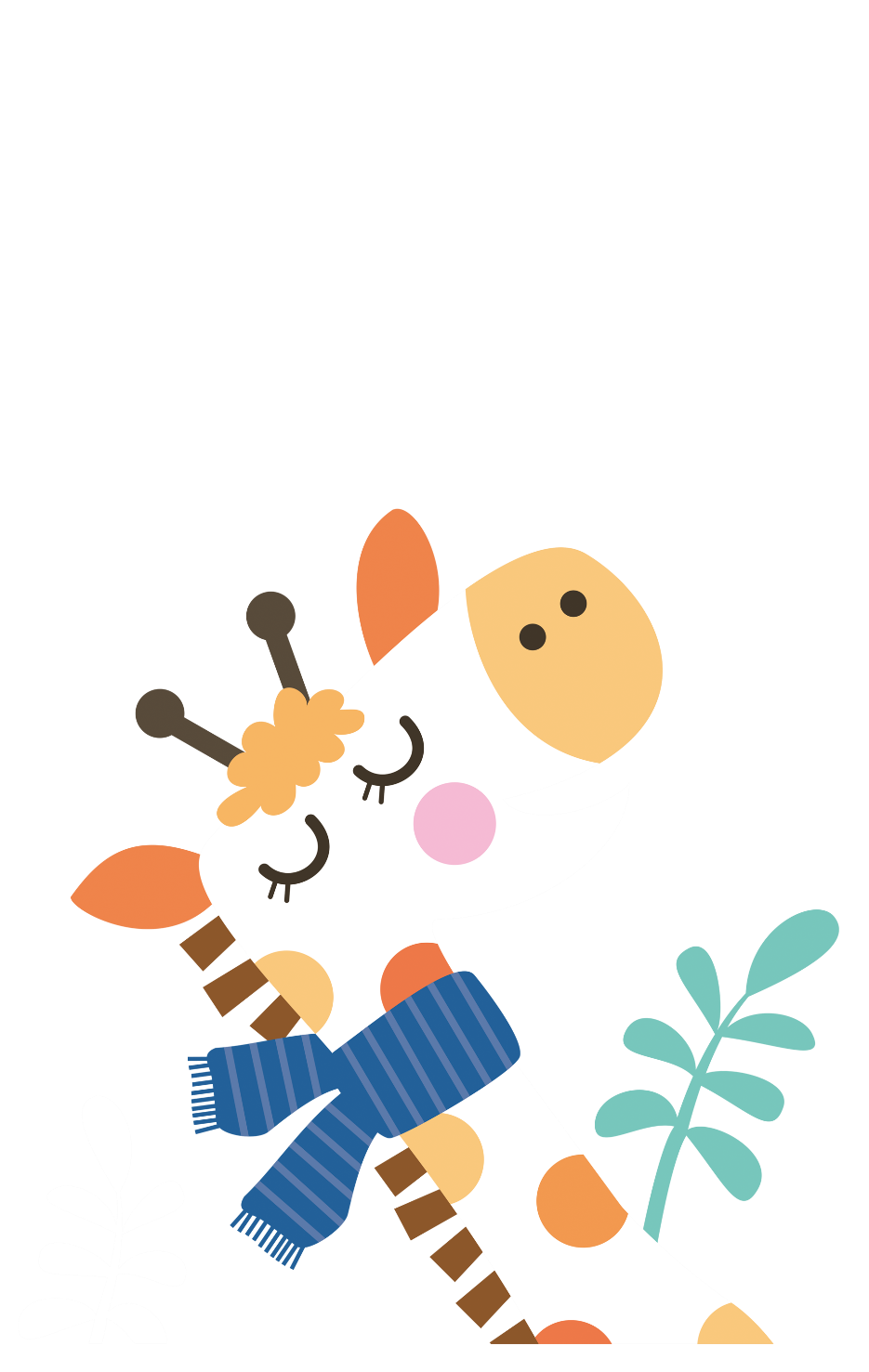 CHÀO MỪNG CÁC CON ĐẾN VỚI TIẾT HỌC 
MÔN TOÁN
Lớp 3 – tuần 4
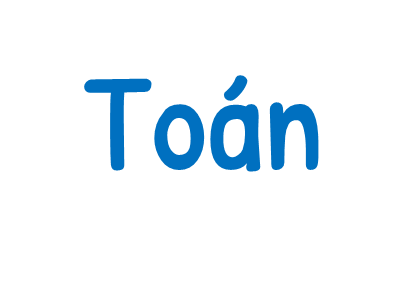 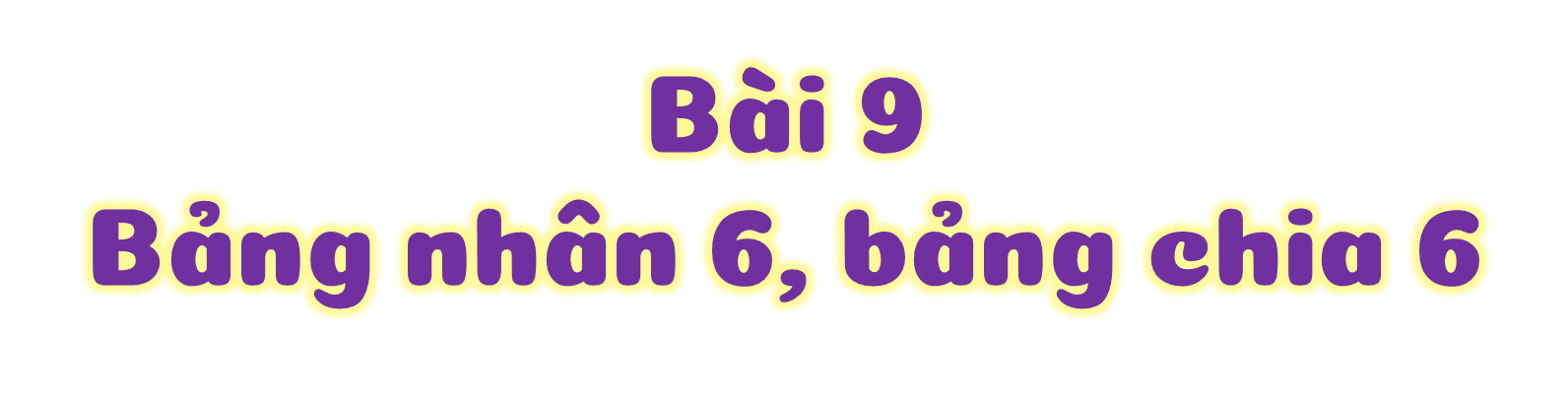 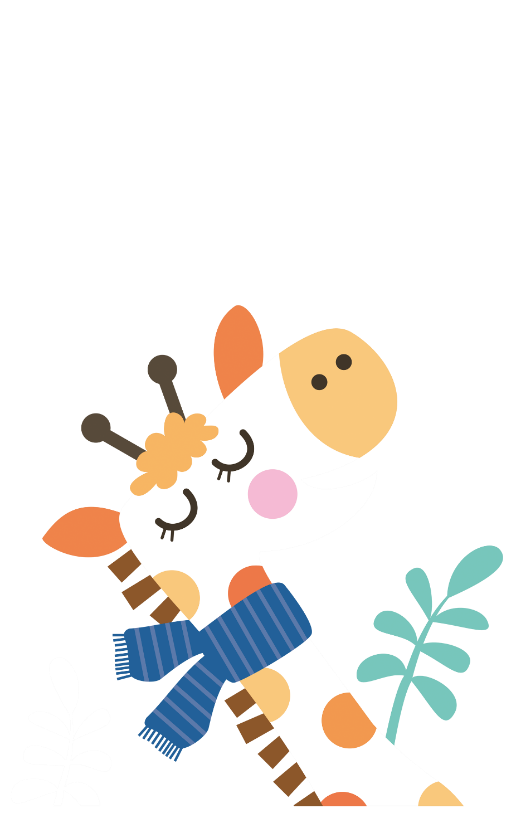 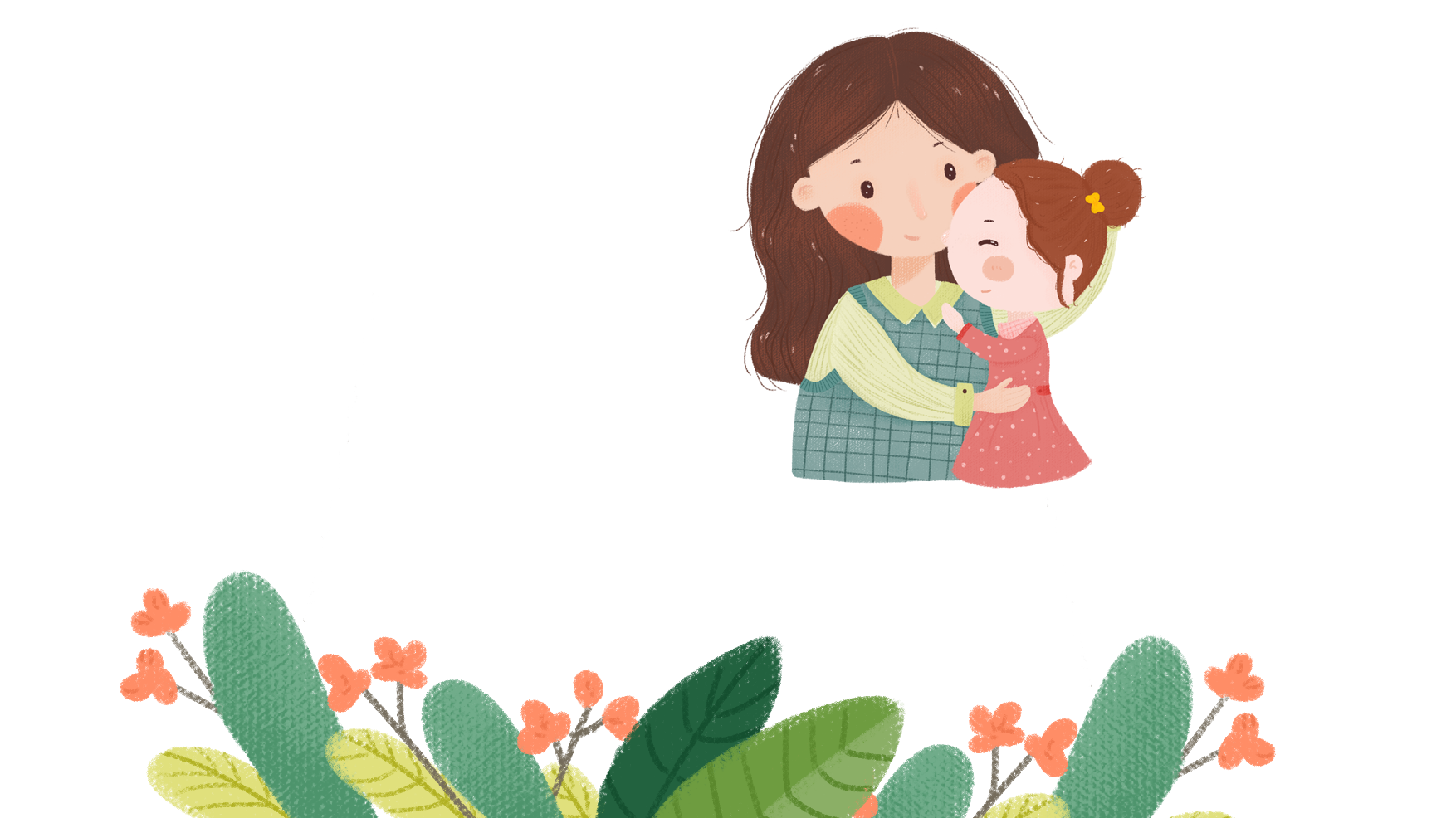 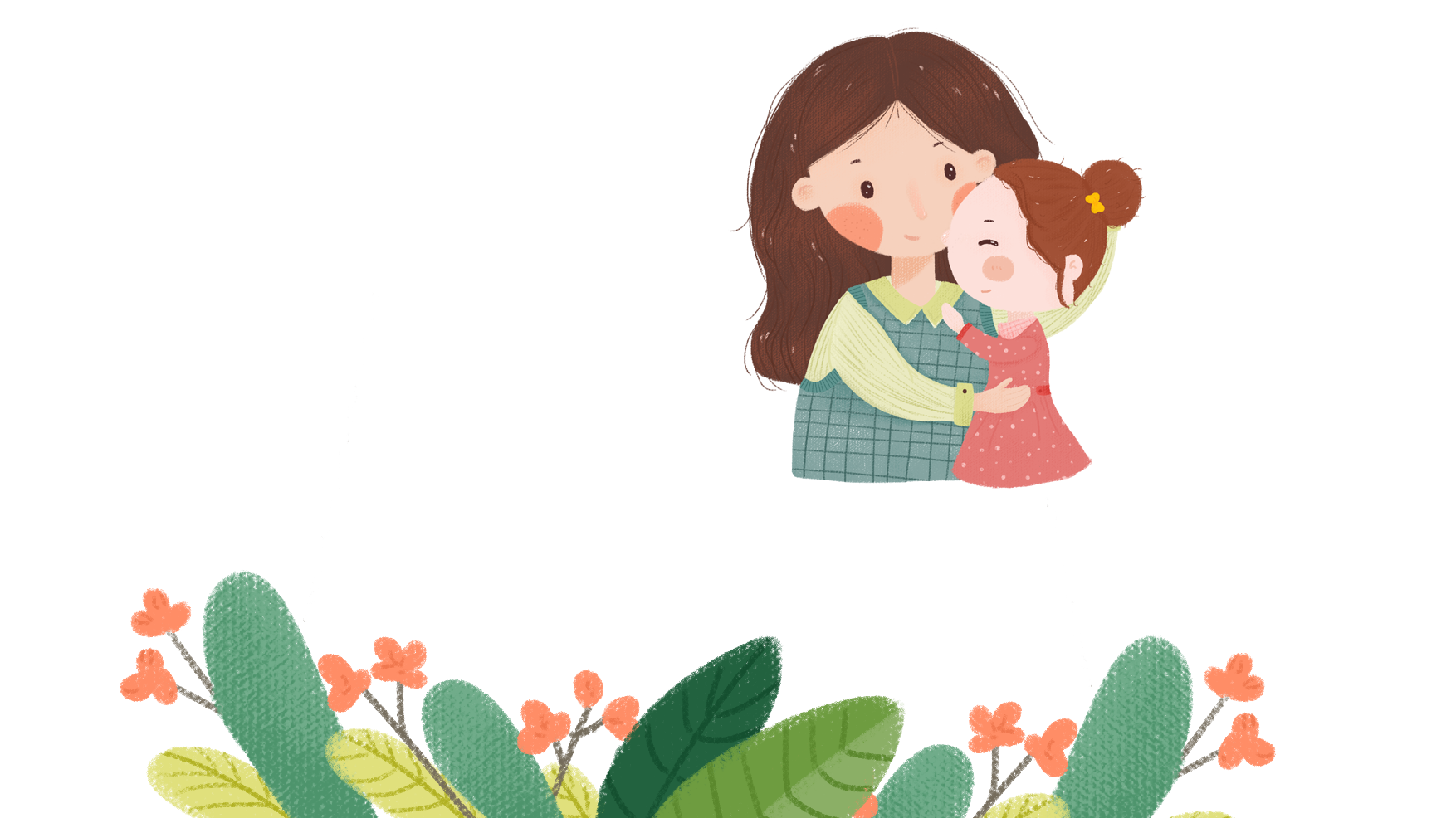 YÊU CẦU CẦN ĐẠT
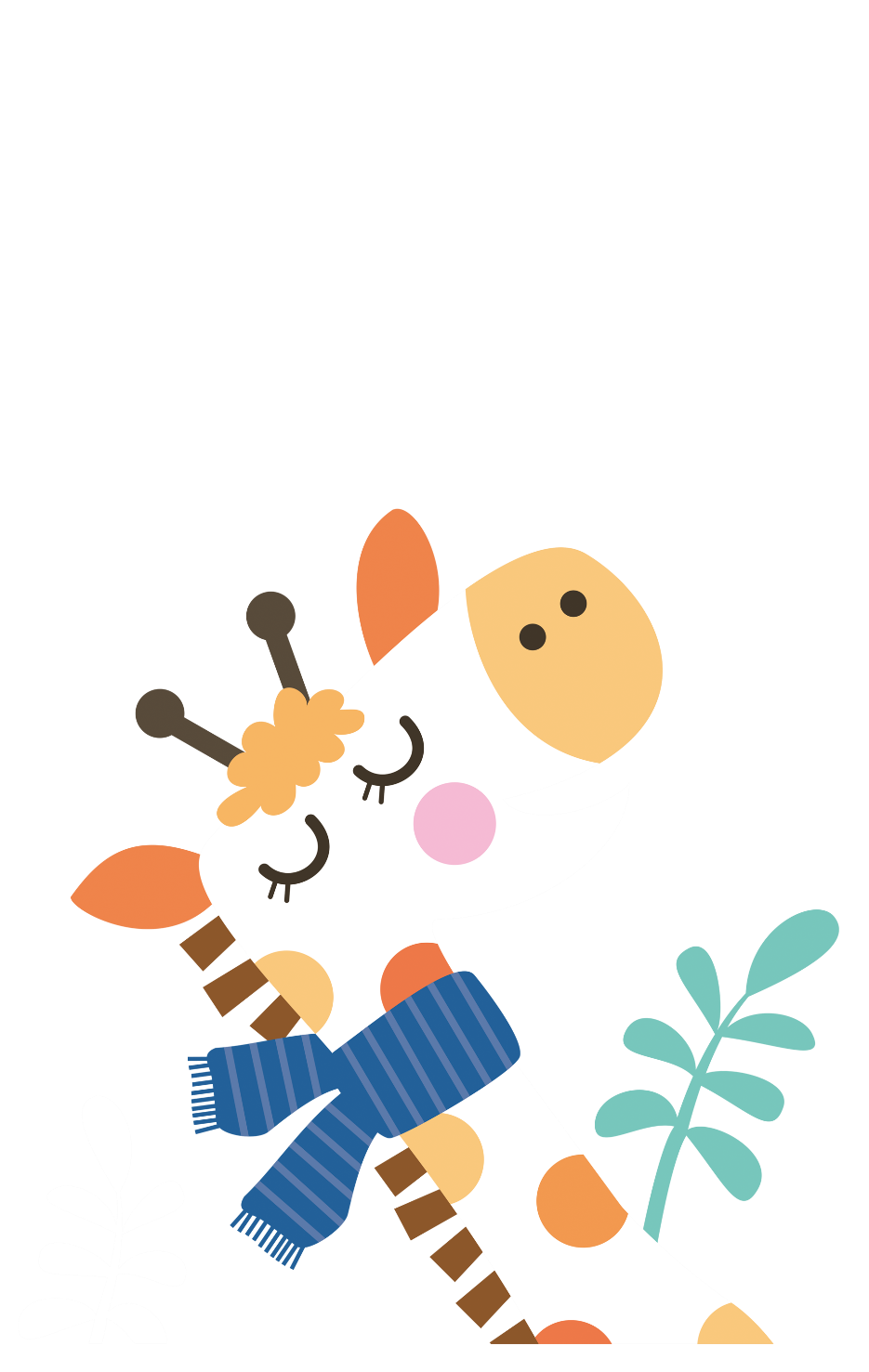 2 – KHÁM PHÁ
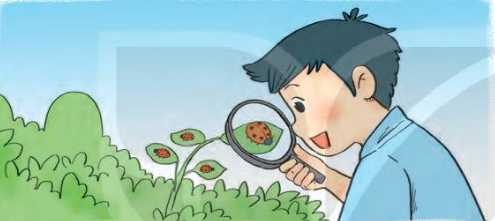 Mỗi con bọ rùa có 6 chấm ở cánh. Hỏi 4 con bọ rùa như vậy có bao nhiêu chấm ở cánh?
6 x 4 = ?
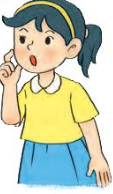 6 + 6 + 6 + 6 = 24
24 : 6 = 4
6 x 4 = 24
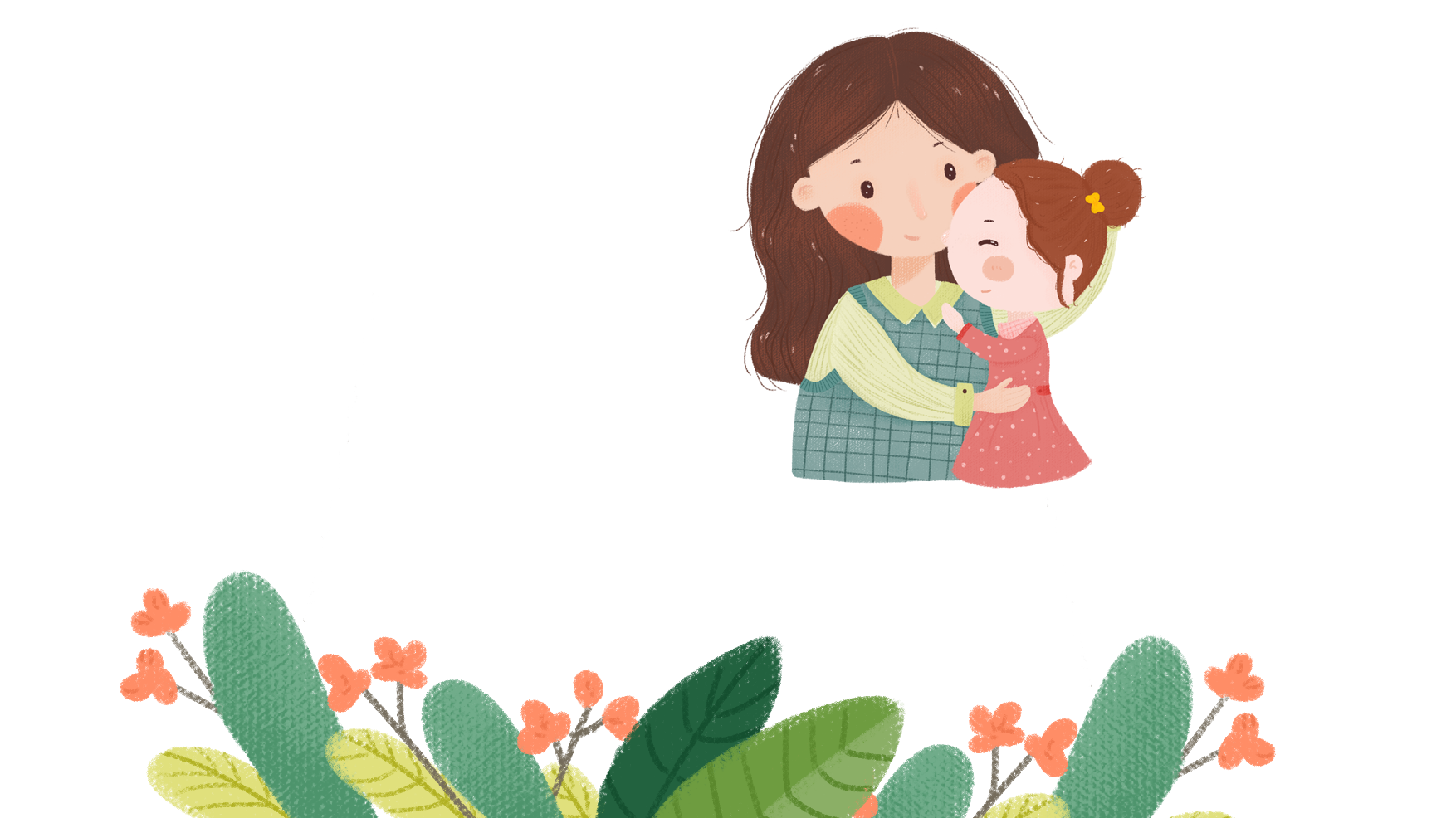 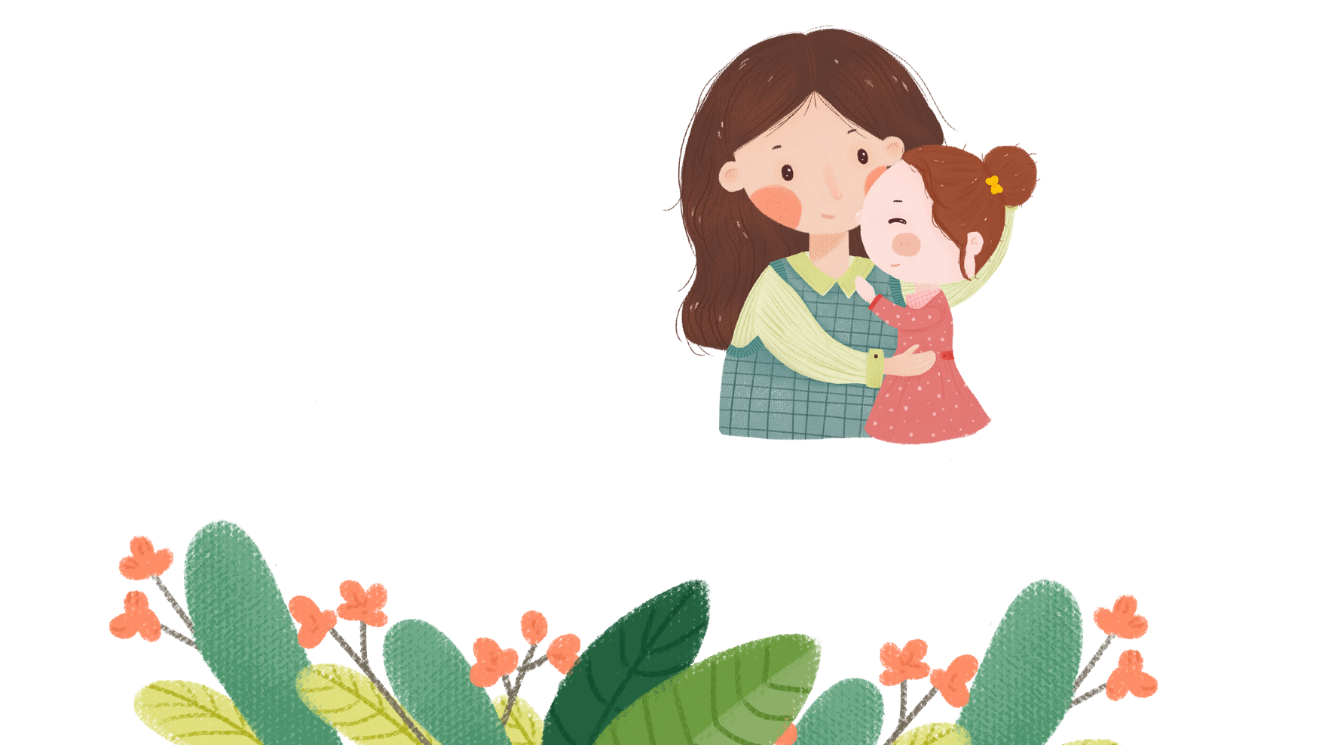 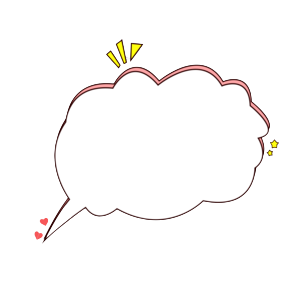 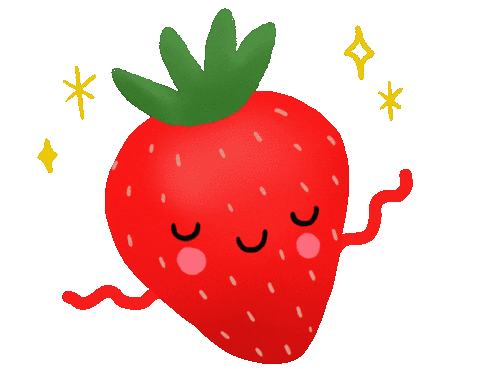 Hoàn thành bảng nhân 6
Thêm 6 vào kết quả của 6 x 2 ta được kết quả của 6 x 3
Bảng nhân 6
6 x 1 = 6
6 x 2 = 12
6 x 3 = ?
6 x 4 = ?
6 x 5 = ?
6 x 6 = ?
6 x 7 = ?
6 x 8 = ?
6 x 9 = ?
6 x 10 = 60
6 : 6 = ?
12 : 6 = ?
18 : 6 = ?
24 : 6 = ?
30 : 6 = ?
36 : 6 = ?
42 : 6 = ?
48 : 6 = ?
54 : 6 = ?
60 : 6 = 10
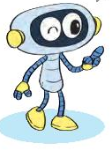 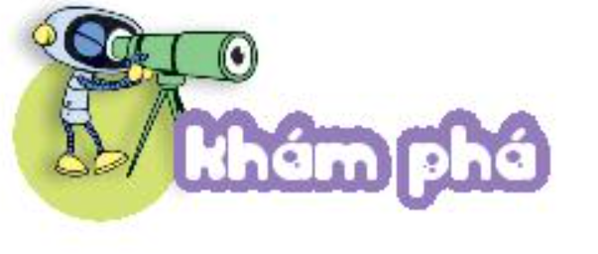 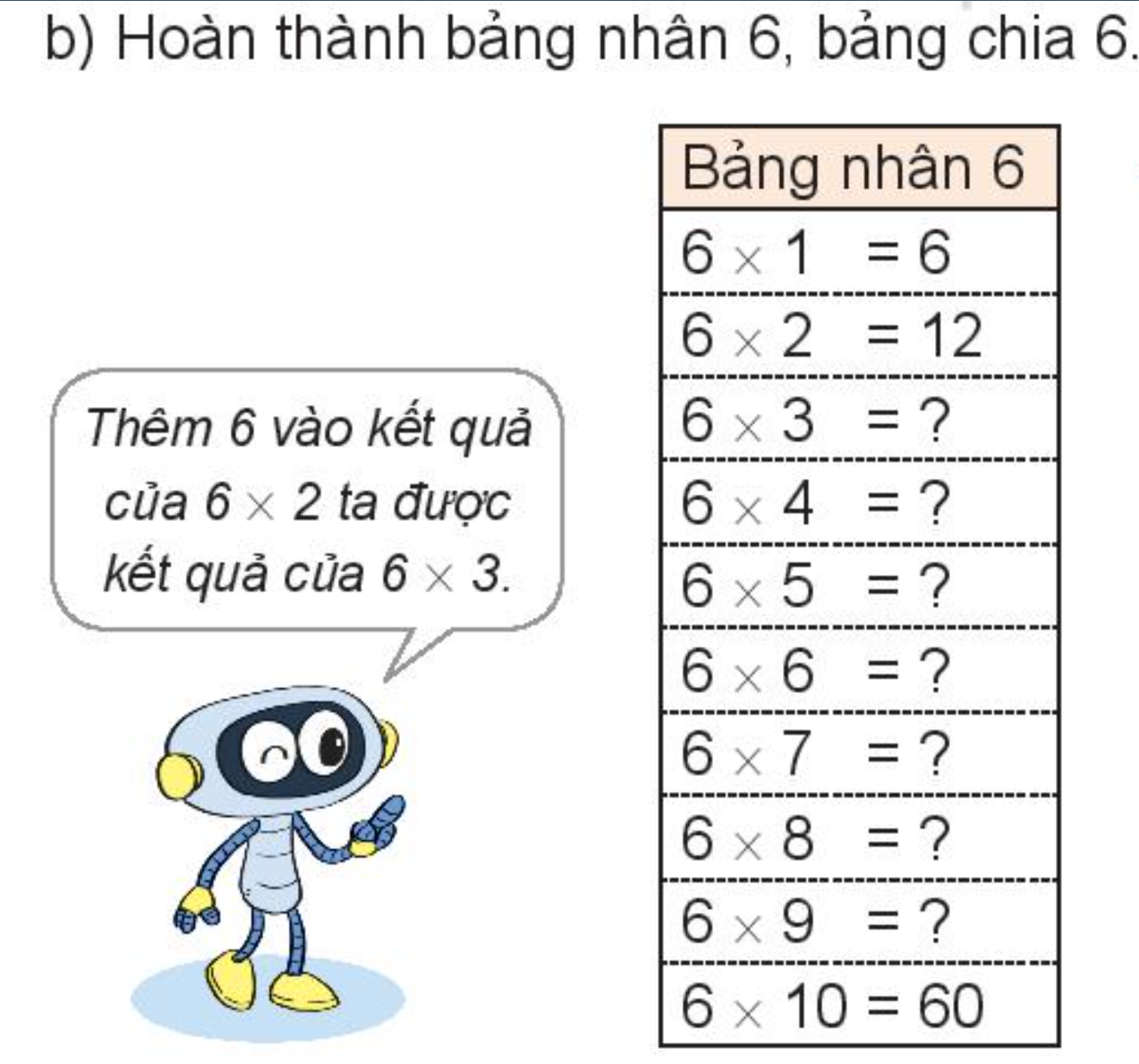 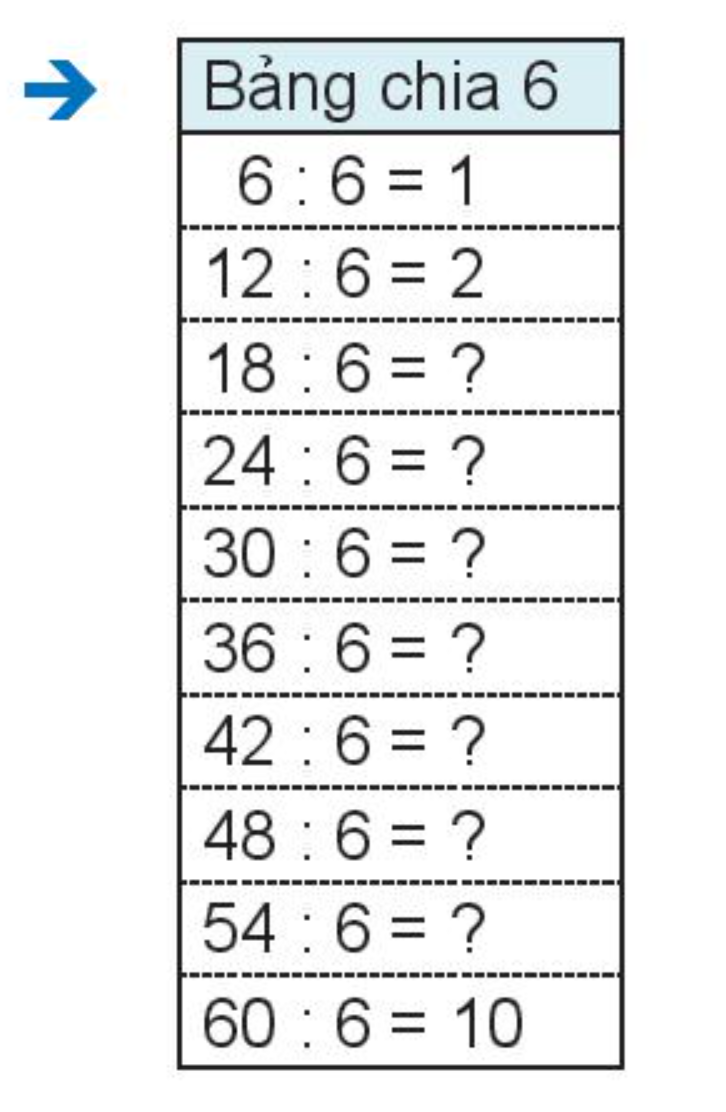 18
3
24
4
30
5
36
6
42
7
48
8
54
9
60
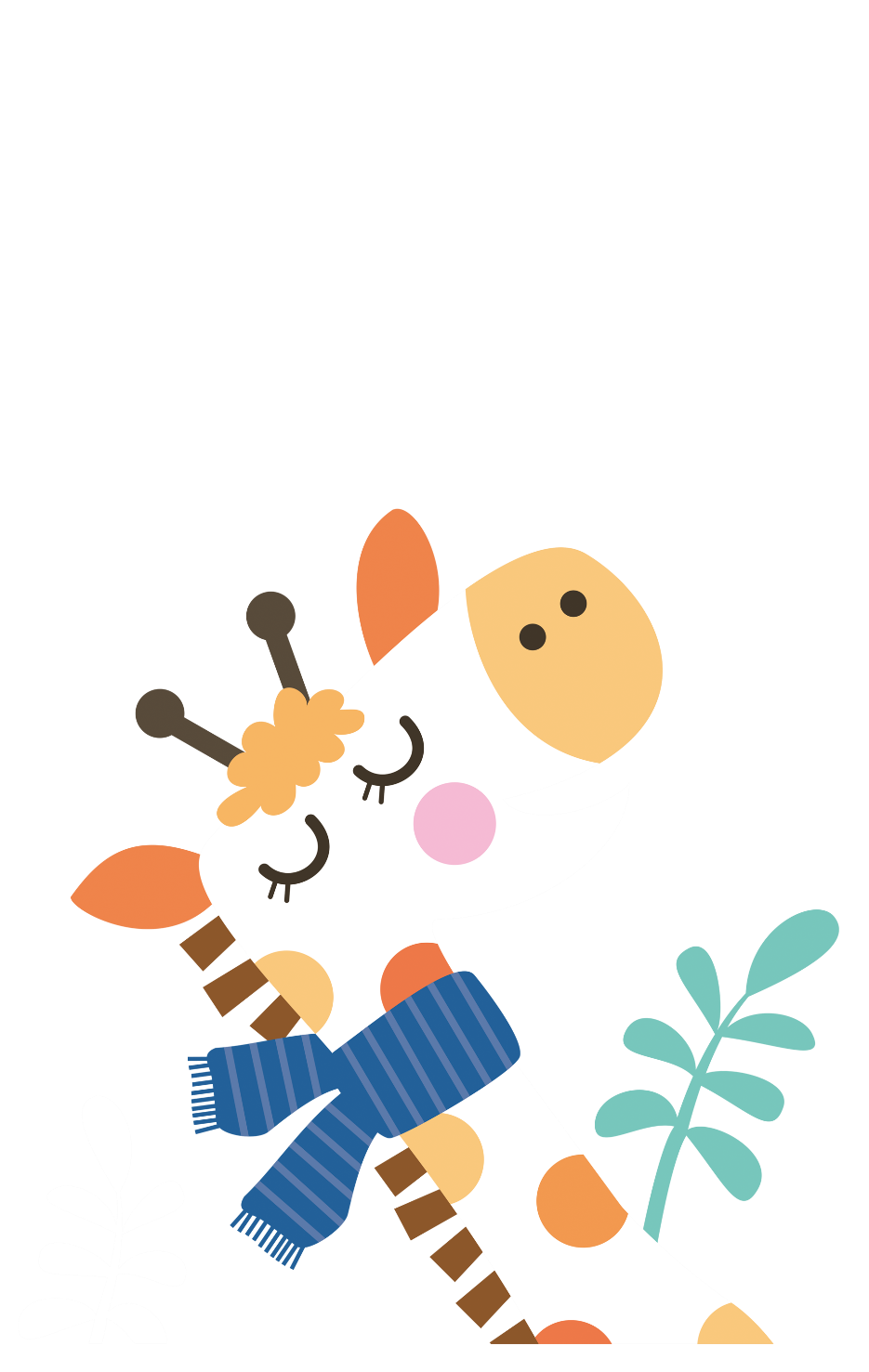 3 -  LUYỆN TẬP
Chăm sóc cây táo
1. Tính nhẩm
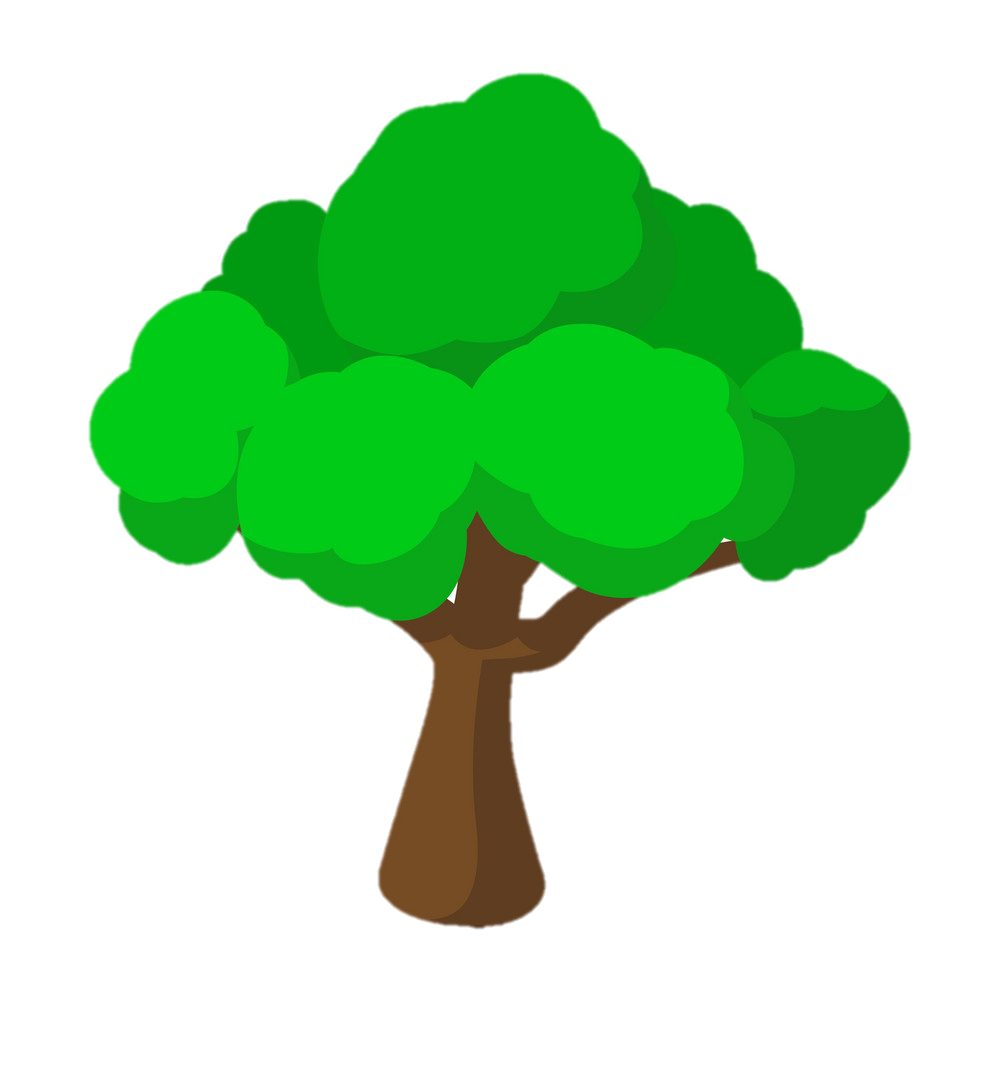 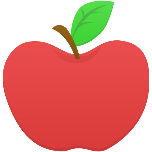 6
6x1=
30
6x5=
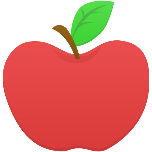 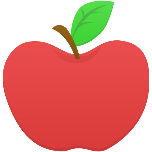 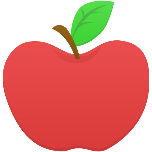 24
6x4=
5
30:6=
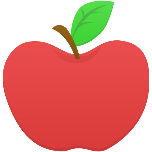 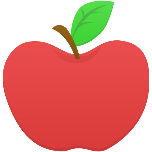 36
6x6=
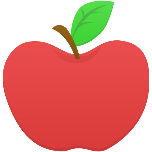 30:5=
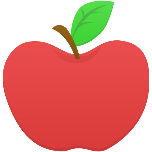 6
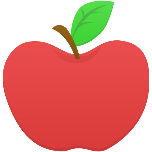 2
12:6=
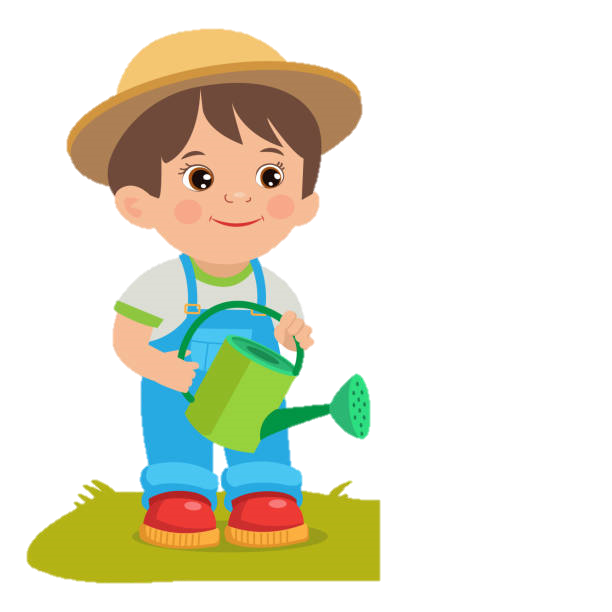 3
18:6=
7
48:6=
1. Tính nhẩm
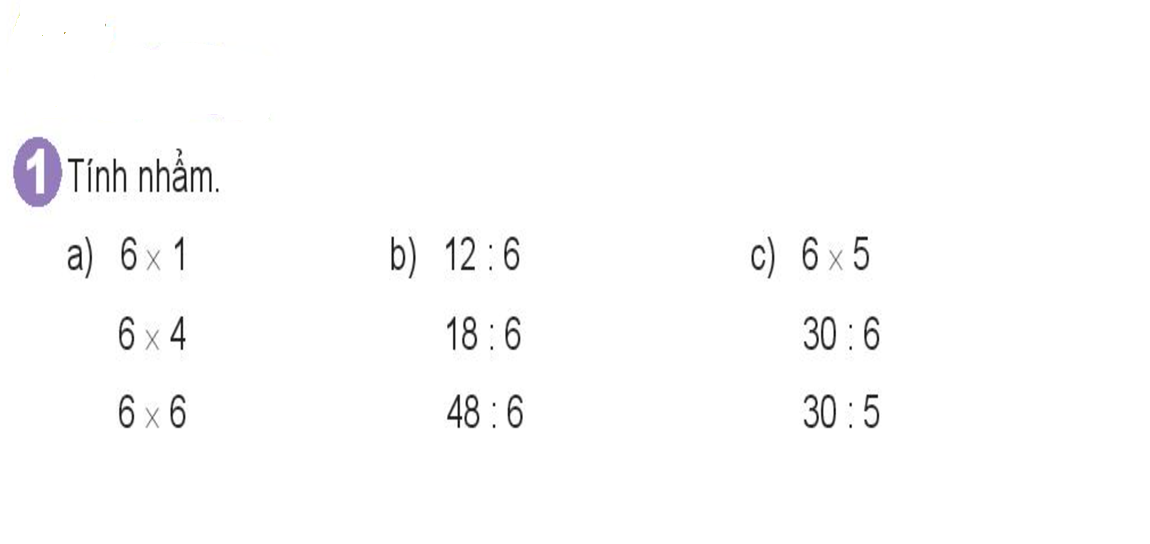 = 6
= 2
= 30
= 3
= 24
= 5
= 36
= 8
= 6
Nhận xét gì về các phép tính cột c ?
Hai phép tính nào dưới đây có cùng kết quả?
2
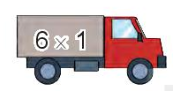 2 x 9
= 18
= 6
4 x 2
= 8
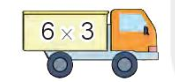 = 18
36 : 6
= 6
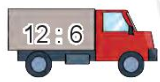 = 2
5 x 6
= 30
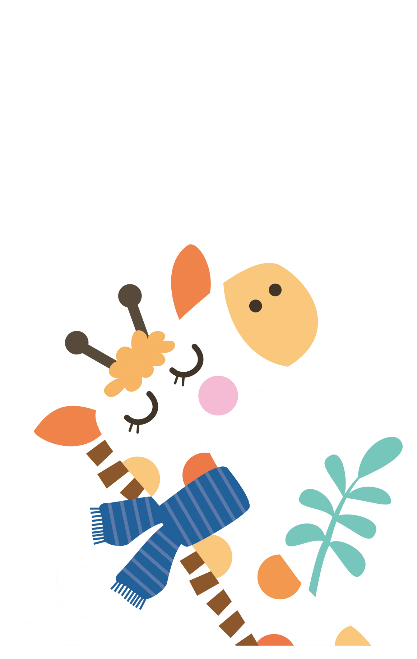 = 8
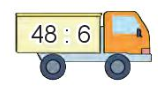 6 : 3
= 2
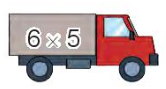 = 30
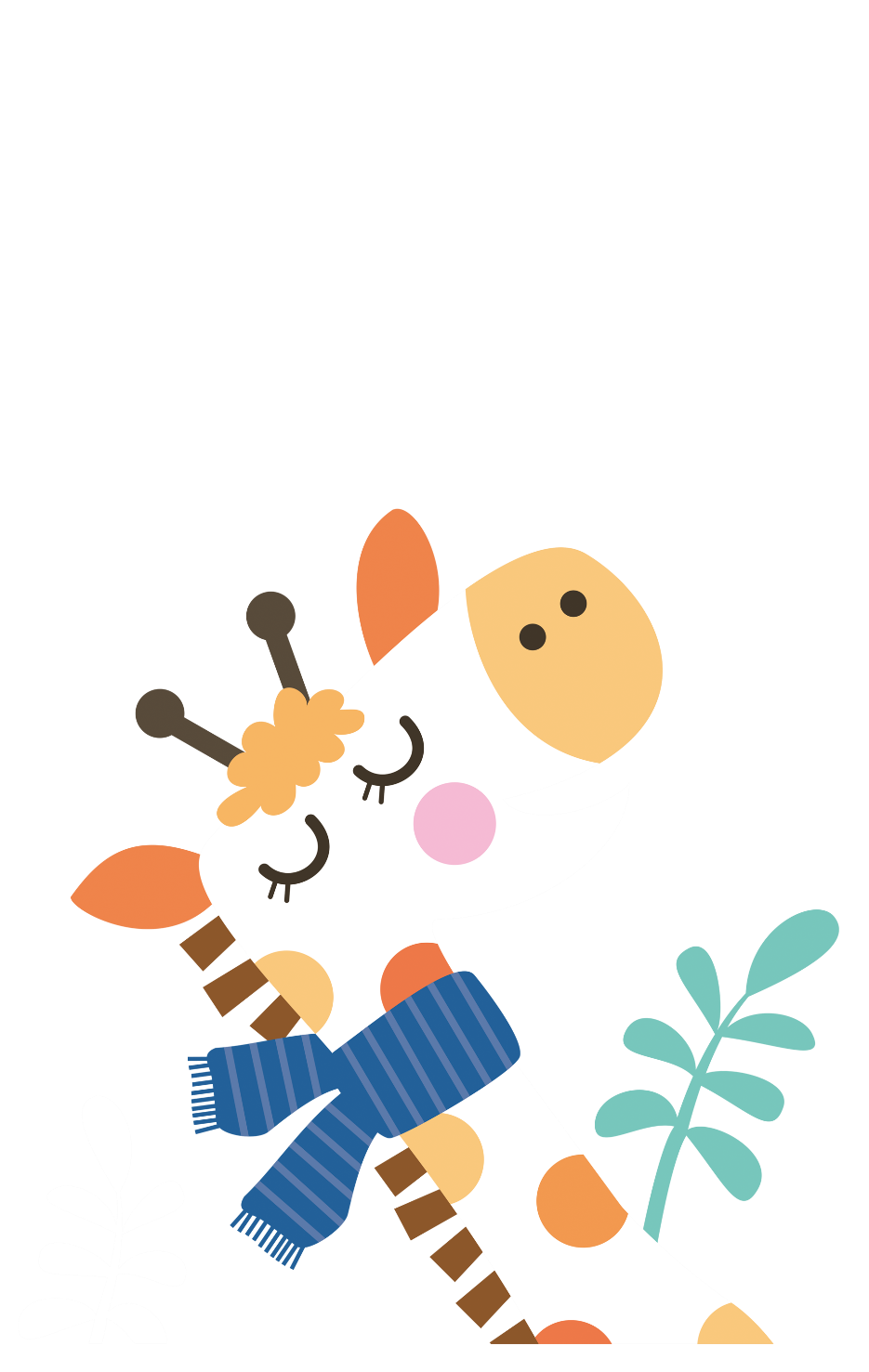 4. VẬN DỤNG
Lớp 3A có một số học sinh. Trong hoạt động thảo luận nhóm, cô giáo chia lớp thành 6 nhóm, mỗi nhóm 6 bạn thì thừa 4 bạn. Hỏi lớp 3A có bao nhiêu bạn?
[Speaker Notes: Thầy cô có thể tìm thêm các trường hợp thực tế khác ạ]
YÊU CẦU CẦN ĐẠT
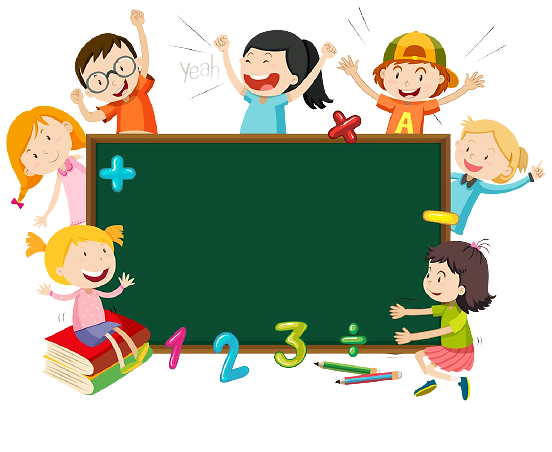 4 – HOẠT ĐỘNG TIẾP NỐI
Học thuộc bảng nhân, chia 6 
Chuẩn bị bài sau : Bảng nhân, bảng chia 6 ( Tiết 2)
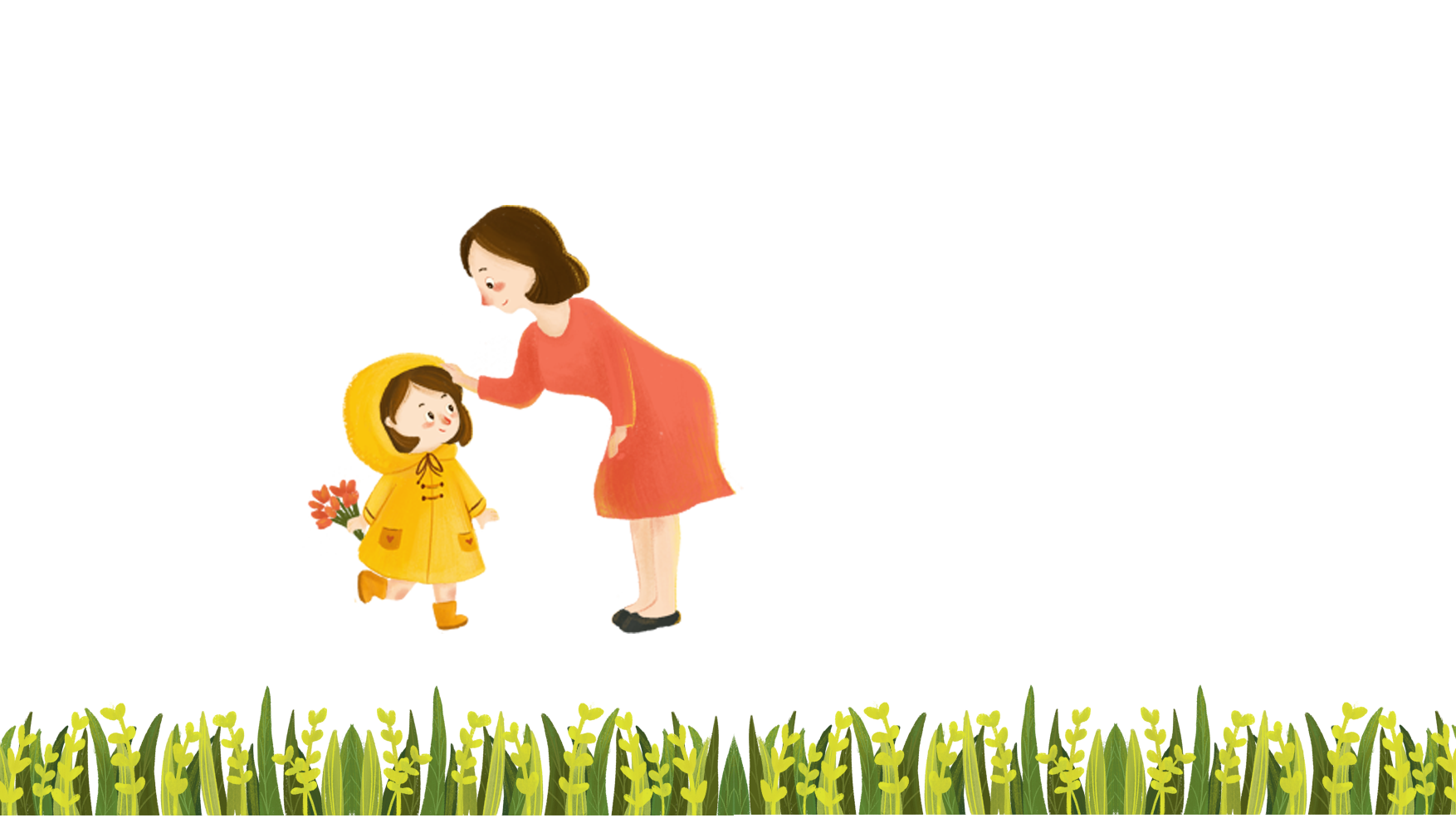 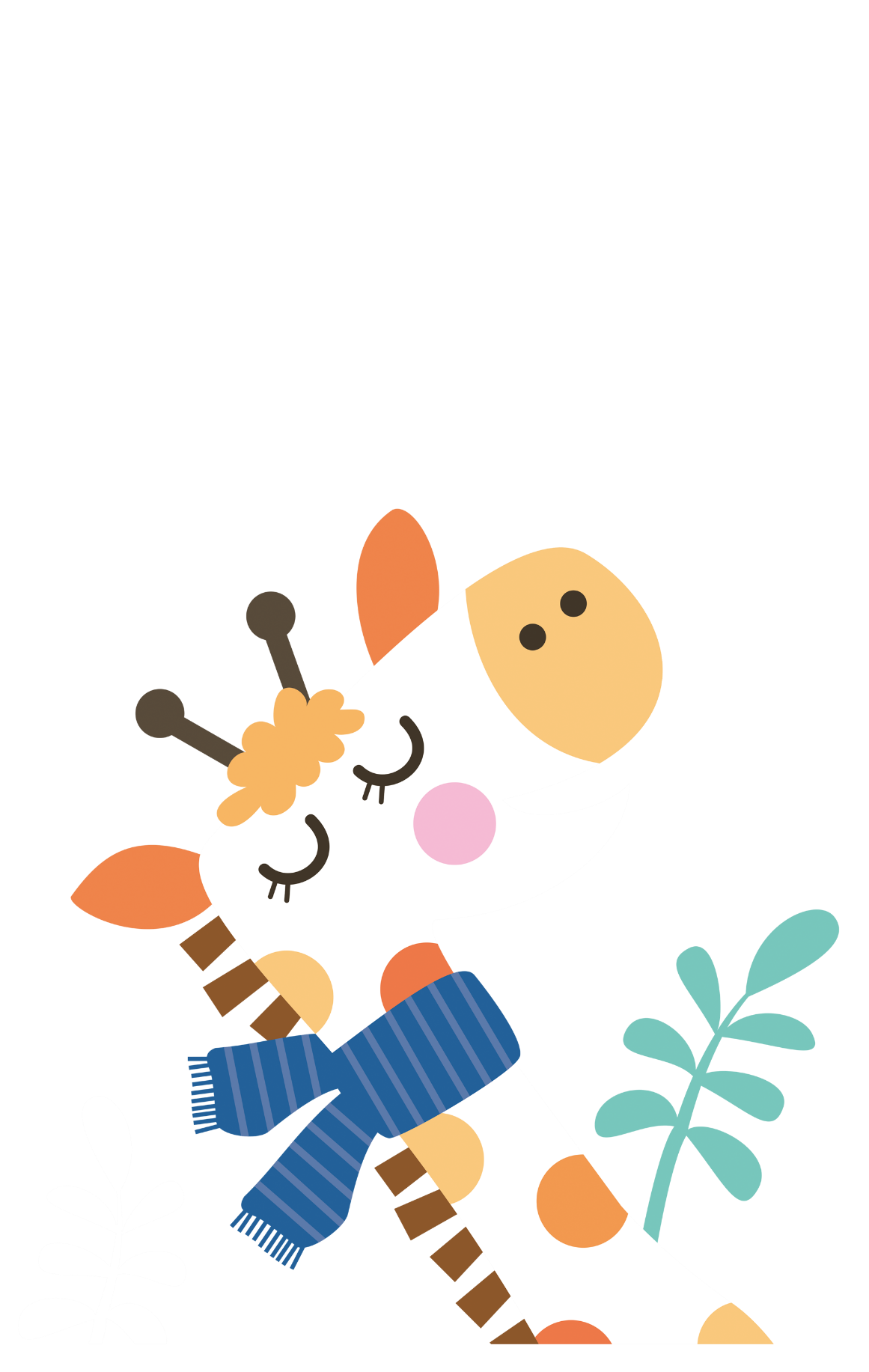 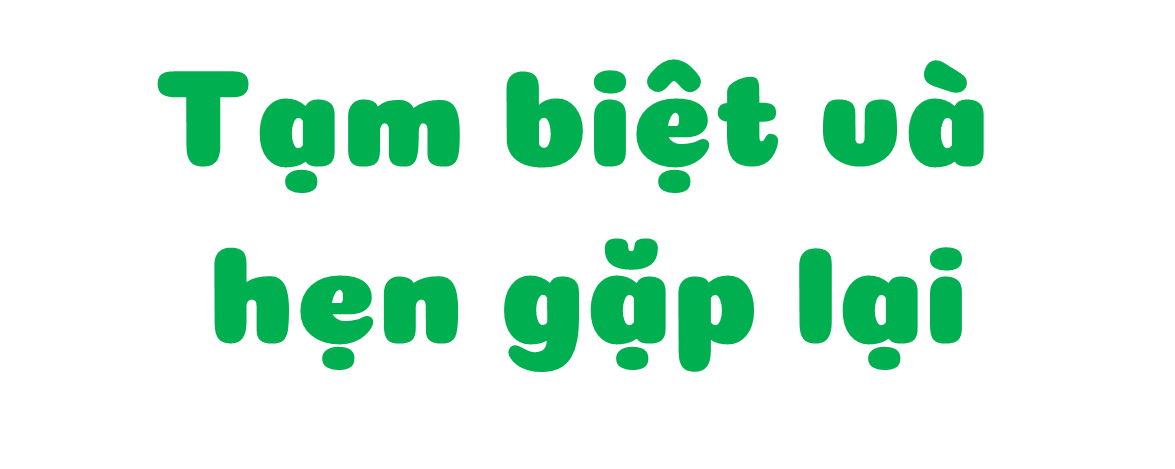 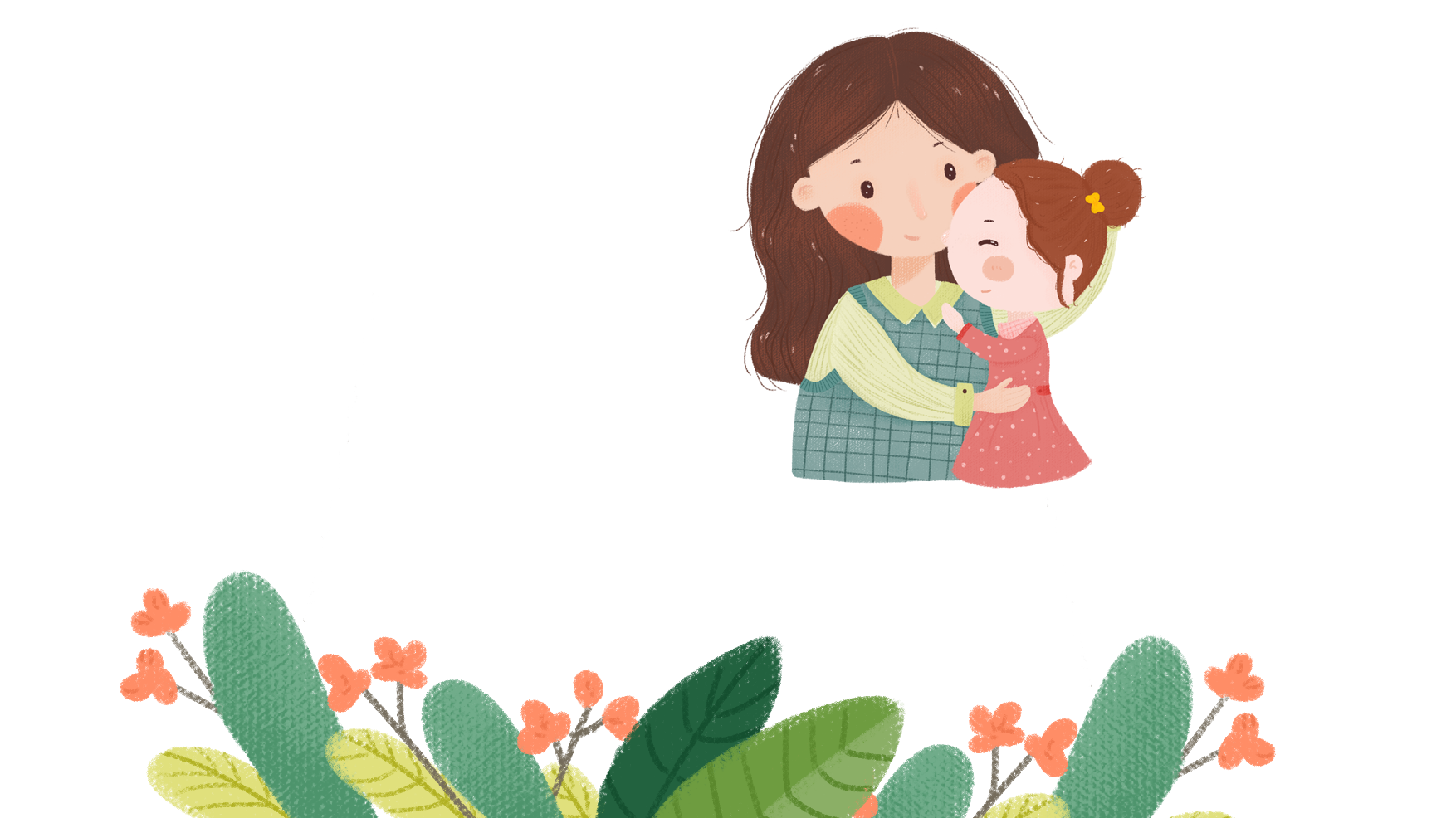 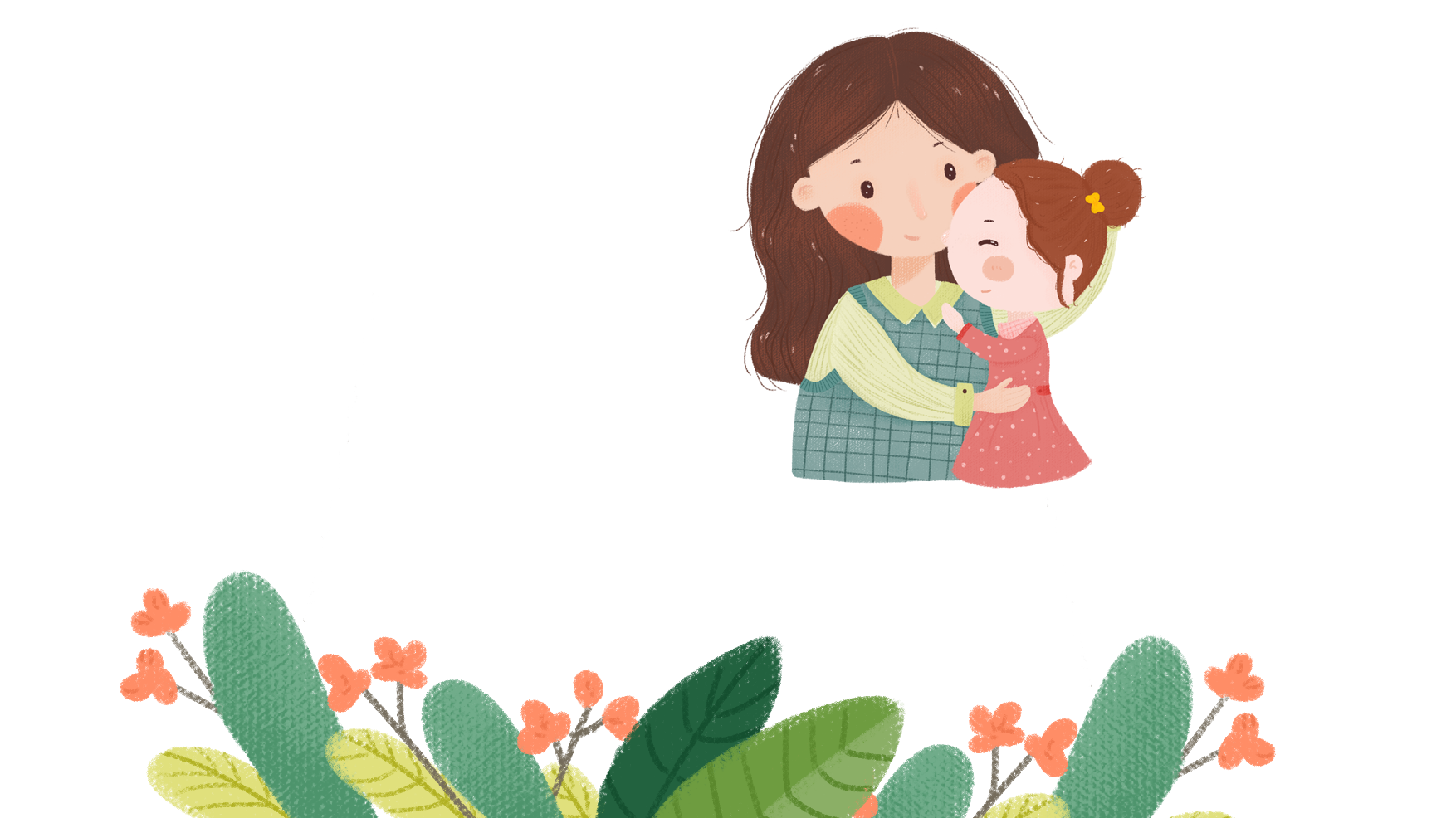